IMT-2020/5G
Takehiro Nakamura
NTT DOCOMO, ARIB
Leadership of IMT-2020/5G Strategic Session
Chair: Takehiro Nakamura, ARIB
Vice Chair: Mark Lipford, ATIS
Vice Chair: Peter Ashwood Smith, ITU
Agenda
Approval of Agenda
Brief presentation on high level overviews of IMT-2020/5G (<15 minutes)
Session chair
 ITU
Presentation from guest speakers of 5G related organizations (<10 minutes each)
3GPP:  Mr. Erik Guttman, Chairman of 3GPP TSG-SA 
4G Americas:  Mr. Chris Pearson, President of 4G Americas
5G Forum:  Prof. Youngnam Han, Chairman of Steering Committee, 5G Forum
5GMF:  Dr. Akihiro Nakao, Chairman of Network Architecture Committee, 5GMF              Mr. Takaharu Nakamura, Acting Chairman of Technical Committee, 5GMF 
5GPPP:  Dr. Werner Mohr, Chairman of  the board of 5G Infrastructure Association
IMT-2020(5G) PG:  Ms. Hu Jinling, CATT Delegate in IMT-2020(5G) PG
NGMN: Mr. Klaus Moschner, NGMN Office
Discussion on future collaboration among GSC members and 5G related organizations
Harmonization on study results of the organizations, e.g. use cases, requirements;
Harmonization on spectrum aspects;
Way forward for network aspects; and
Others.
Summary of the session
5G Global Status and Trend
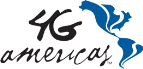 Discussions on 5G has become very active worldwide
White papers have been/will be published from many 5G related organizations
ITU-R WP 5D has published timeline for “IMT-2020”
3GPP will hold a workshop on 5G. Requirements and technical discussion will start from beginning of 2016
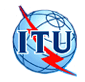 Future IMT Vision in ITU-R WP5D
ITU-T Focus Group on IMT-2020
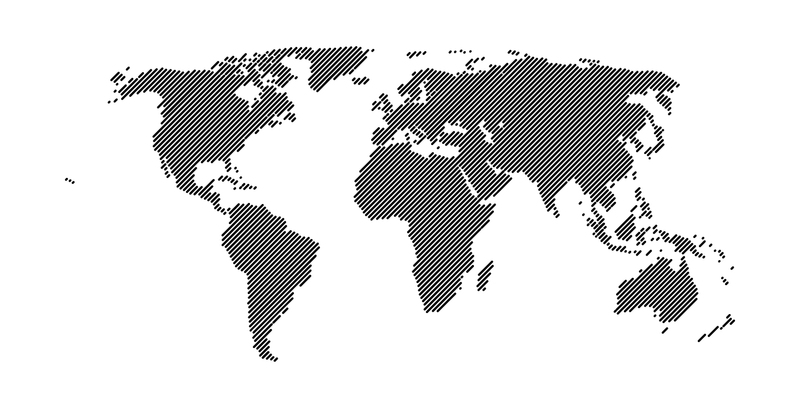 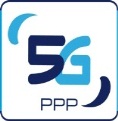 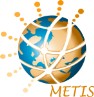 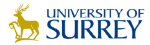 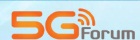 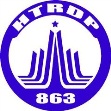 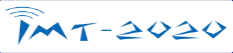 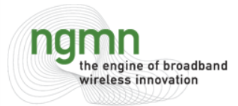 5G Initiative
Vision2020/ Network2020
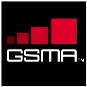 Goal of IMT-2020/5G Strategic Session
Sharing information on activities and future plan of 5G related organizations
Identification of future collaboration among GSC members and 5G related organizations for;
Harmonization on study results of the organizations, e.g. use cases, requirements
Harmonization on spectrum aspects
Way forward for network aspects
Others